Material Complementario Primeros Medios
PROFESORA: Lía Carolina Osorio Pérez
OA 4. Resolver sistemas de ecuaciones lineales (2x2) relacionados con problemas de la vida diaria y de otras asignaturas, mediante representaciones gráficas y simbólicas, de manera manual y/o con software educativo.
método de reducción y resolución de problemas
Método de Reducción
x – y = 2
	2x + y = 19

1.  Comprobamos los coeficientes
Hay que asegurarse de que al sumar o restar las ecuaciones, alguna de las incógnitas desaparece:
Escogemos una incógnita a eliminar: la y
Sus coeficientes son -1 (en la primera) y 1 (en la segunda).
Como son iguales y de signo contrario, sumaremos las ecuaciones.
El método de reducción consiste en sumar (o restar) las ecuaciones del sistema para eliminar una de las incógnitas.
Este método es aconsejable cuando una misma incógnita tiene en ambas ecuaciones el mismo coeficiente (restamos las ecuaciones) o los coeficientes son iguales pero con signo opuesto (sumamos las ecuaciones).
2. Sumamos o restamos las ecuaciones
Sumamos las ecuaciones para eliminar la y:
X – y =  2
 	  + 2 X + y = 19
	    3 X     = 21
3. Resolvemos la ecuación obtenida
3 X = 21 
 X = 21
     3
X = 7
4. Calculamos la otra incógnita sustituyendo
Sustituimos la incógnita x por 7 en alguna de las ecuaciones y la resolvemos:
X – Y = 2 
7 – Y = 2
Y = 7 – 2 
               Y = 5 
La solución del sistema es    X = 7 
                    Y =5
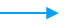 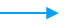 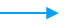 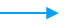 Resolución de problemas
x + y = 45
	        - x – y = 21
		    2y = 24
		  y = 24 = 12
		      2 
Sustituimos el valor de y en la primera ecuación para calcular el valor de x: 
X + y = 45
X + 12 = 45
X = 45 – 12
X = 33
Por tanto, los números cuya suma es 45 y cuya resta es 21 son 12 y 33.
1. Encontrar dos números cuya suma sea 45 y cuya resta sea 21.
Los números son x e y. Como deben sumar 45
x + y = 45
Como deben restar 21,
x – y = 21
El sistema de ecuaciones es:
      		 x + y = 45
		 x – y = 21 
Lo resolvemos por el método de reducción restando las ecuaciones:
2. Hallar un número de dos cifras sabiendo que la suma de las cifras es 12 y que la primera de ellas es el triple de la segunda.
Si x es la primera cifra e y es la segunda, entonces tenemos el sistema
           x + y = 12
               x = 3y 
Resolvemos el sistema por sustitución:
x + y = 12
3y + y = 12
4y = 12
y = 12
    4
y = 3
Calculamos x sustituyendo y
x = 3y 
x = 3 * 3
x = 9 
Por tanto, el número es 93.
3. Alberto y su padre se llevan 25 años de edad. Calcular la edad de Alberto sabiendo que dentro de 15 años la edad de su padre será el doble que la suya.
Si la edad de Alberto es x y la de su padre es y, sabemos que:
x + 25 = y
Dentro de 15 años, la edad de Alberto será x + 15 y la de su padre y + 15. Si para entonces la edad del padre es el doble que la de Alberto.
2*(x + 15) = (y + 15)
2x + 30 = y + 15
2x = y + 15 – 30 
2x =y - 15
El sistema de ecuaciones es:
x + 25 = y
2x = y – 15
Resolvemos el sistema por sustitución. Como tenemos despejada la y en la primera ecuación, sustituimos en la segunda:
2x= y – 15
2x = (x + 25) – 15
2x = x + 10
x = 10
Por tanto, Alberto tiene 10 años.
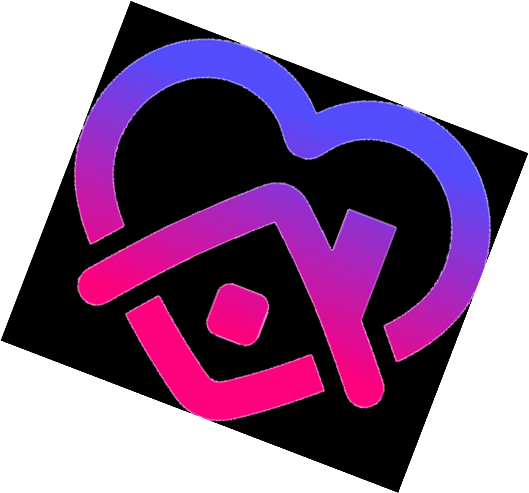 Si tienes dudas envíalas a mi correo institucional
losorio@sanfernandocollege.cl
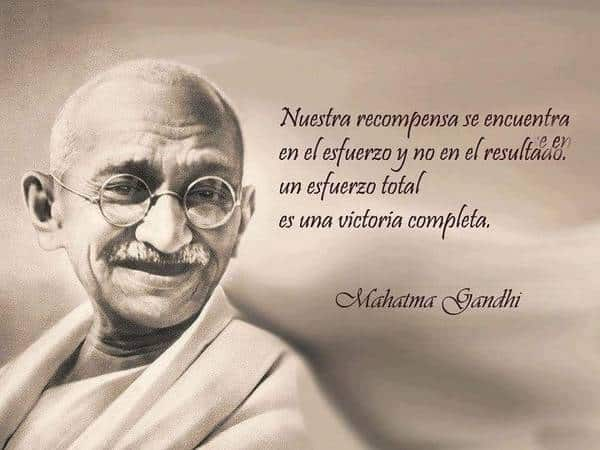